NUTRITION CARE PROCESS
Sharmin Sultana
Research associate
Department  of Public Health
Daffodil International University
The Nutrition Care Process (NCP) is designed to improve the consistency and quality of individualized care for patients/clients or groups and the predictability of the patient/client outcomes. It is not intended to standardize nutrition care for each patient/client, but to establish a standardized process for providing care.
There are four steps in the process:
Nutrition Assessment
Nutrition Diagnosis
Nutrition Intervention
Nutrition Monitoring and Evaluation
NCP Step 1: Nutrition Assessment
Purpose:
 Nutrition Assessment is a systematic approach to collect, classify, and synthesize important and relevant data needed to identify nutrition-related problems and their causes. This step also includes reassessment for comparing and re-evaluating data from the previous interaction to the next and collection of new data that may lead to new or revised nutrition diagnoses based on the client’s status or situation It is an ongoing, dynamic process that involves initial data collection and continual reassessment and analysis of the client’s status compared to accepted standards, recommendations, and/or goals.
Finding Nutritional assessment data
For individuals, data can come directly from the patient/client through interview, observation and measurements, a health record, and the referring health care provider. For population groups, data from surveys, administrative data sets, and epidemiological or research studies are used.
Terminology for nutrition assessment is organized in five domains (categories):
Food/Nutrition-Related History
Food and nutrient intake, food and nutrient administration, medication, complementary/alternative medicine use, knowledge/beliefs, food and supplies availability, physical activity, nutrition quality of life
Anthropometric MeasurementsHeight, weight, body mass index (BMI), growth pattern indices/percentile ranks, and weight history
Biochemical Data, Medical Tests, and Procedures
Lab data (e.g., electrolytes, glucose) and tests (eg, gastric emptying time, resting metabolic rate)
Nutrition focused physical findings
Physical appearance, muscle and fat wasting, swallow function, appetite.
Client History
Personal history, medical/health/family history, treatments and complementary/alternative medicine use, and social history.
NCP Step 2: Nutrition Diagnosis
Purpose: Nutrition Diagnosis is a nutrition and dietetics practitioner’s identification and labeling of an existing nutrition problem(s) that the practitioner is responsible for treating. Nutrition diagnoses (eg, inconsistent carbohydrate intake) are different from medical diagnoses (eg, diabetes).
Terminology for Nutrition Diagnosis is organized in three domains (categories):
IntakeToo much or too little of a food or nutrient compared to actual or estimated needsClinicalNutrition problems that relate to medical or physical conditionsBehavioral-EnvironmentalKnowledge, attitudes, beliefs, physical environment, access to food, or food safety
NCP Step 3: Nutrition Intervention
Definition:
 A nutrition intervention is a purposely planned action(s) designed with the intent of changing a nutrition-related behavior, risk factor, environmental condition, or aspect of health status to resolve or improve the identified nutrition diagnosis(es) or nutrition problem(s).
Determining a nutrition intervention:
The nutrition diagnosis and its etiology drive the selection of a nutrition intervention. The nutrition intervention is typically directed toward resolving the nutrition diagnosis(es) by altering or eliminating the nutrition etiology(ies).
Terminology for Nutrition Intervention is organized in five domains (categories):
Food and/or Nutrient DeliveryCustomized approach for food/nutrient provision.
Nutrition Education
A formal process to instruct or train a client in a skill or to impart knowledge to help clients voluntarily manage or modify food, nutrition, and physical activity choices and behavior to maintain or improve health
Nutrition Counseling
A supportive process, characterized by a collaborative counselor-client relationship, to establish food, nutrition and physical activity priorities, goals, and action plans that acknowledge and foster responsibility for self-care to treat an existing condition and promote health
Coordination of Nutrition CareConsultation with, referral to, or coordination of nutrition care with other health care providers, institutions, or agencies that can assist in treating or managing nutrition-related problems
Population Based Nutrition Action
Interventions designed to improve the nutritional well-being of a population.
NCP Step 4: Nutrition Monitoring and Evaluation
Definition:
The purpose of nutrition monitoring and evaluation is to determine and measure the amount of progress made for the nutrition intervention and whether the nutrition related goals/expected outcomes are being met. The aim is to promote more uniformity within the dietetics profession in assessing the effectiveness of nutrition intervention. Nutrition Monitoring and Evaluation identifies outcomes/indicators relevant to the diagnosis and nutrition intervention plans and goals.
During the first interaction, appropriate outcomes/indicators are selected to be monitored and evaluated at the next interaction. During subsequent interactions, these outcomes/indicators are used to demonstrate the amount of progress made and whether the goals or expected outcomes are being met. Factors to consider when selecting indicators are the medical diagnosis, health care outcomes, client goals, nutrition quality management goals, practice setting, client population, and disease state and/or severity.
Terminology for Nutrition Monitoring and Evaluation is organized in four domains (categories)
Food/Nutrition-Related History OutcomesAnthropometric Measurement OutcomesBiochemical Data, Medical Tests, and Procedures
Nutrition focused physical findings
Collection and Use of Nutrition Monitoring and Evaluation Outcome Data:
This step consists of three components: monitoring, measuring, and evaluating the changes in nutrition care indicators. Practitioners monitor by providing evidence that the nutrition intervention is or is not changing the client’s behavior or status. They measure outcomes by gathering data for outcomes/indicators. Finally, nutrition and dietetics practitioners compare the current findings with previous status, nutrition intervention goals, and/or reference standards and evaluate the overall impact of the nutrition intervention on the client’s nutrition diagnosis(es) and health outcomes. The use of standardized indicators and criteria increases the validity and reliability of outcome data collection, communication, an aggregation of data for reporting outcomes of the nutrition and dietetics practitioner’s interventions.
References:
The Academy of Nutrition and Dietetics Health Informatics Infrastructure (ANDHI)
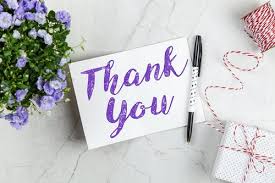